Title your paper “FSA Countdown: Week 5 Day 1”
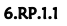 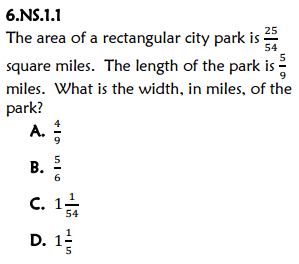 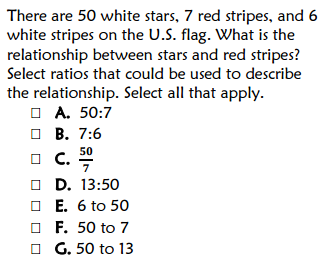 B
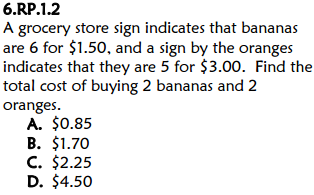 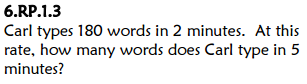 B
450 words
*Title the same paper “FSA Countdown: Week 5 Day 2”
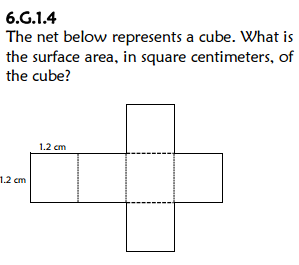 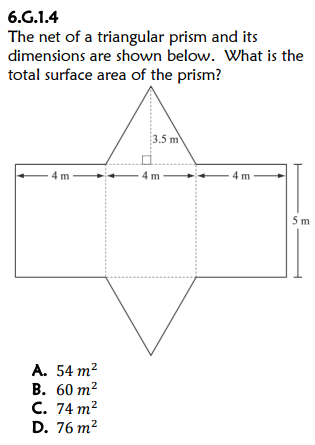 C
8.64 square cm
Title the same paper “FSA Countdown: Week 5 Day 3”
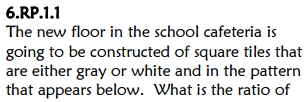 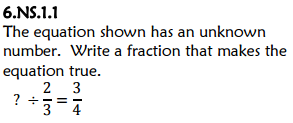 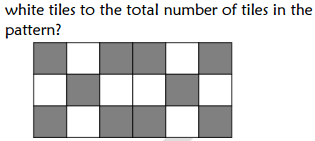 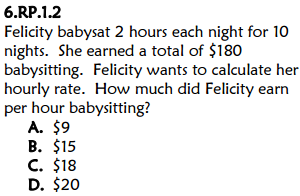 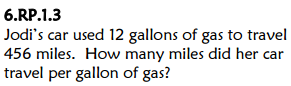 A
38 miles